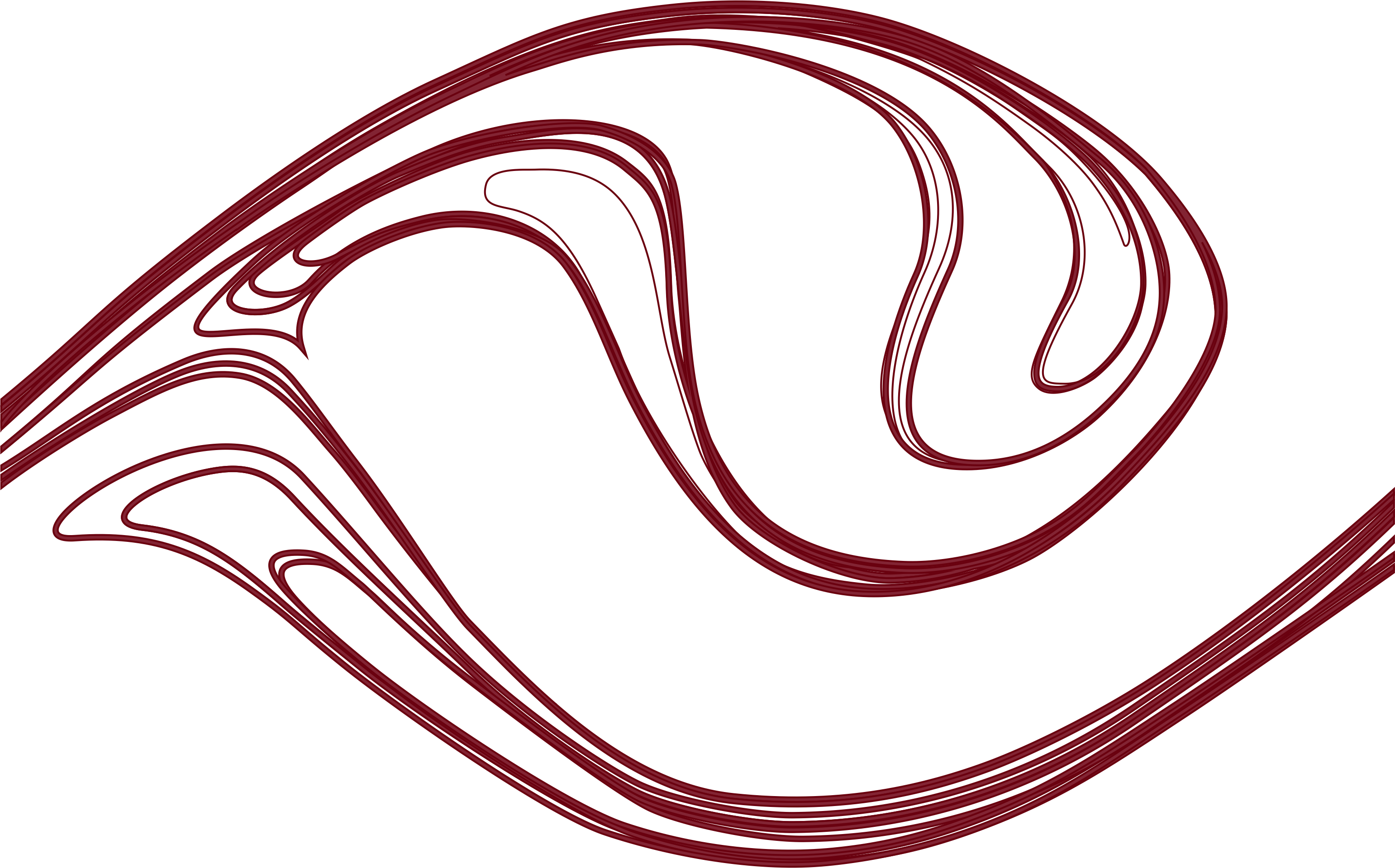 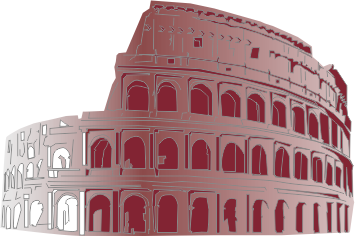 YOUR TITLE HERE
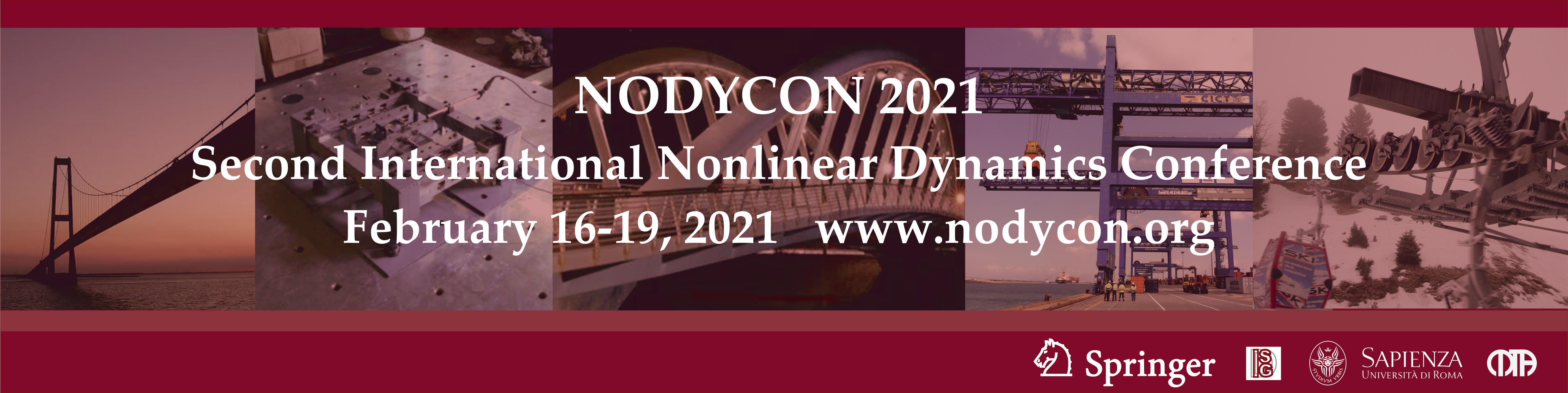 First  name1 Last name1, First name2 Last name2 (speaker) and First nameN Last nameN
Affiliation 1
Affiliation 2
Affiliation N
Online, February 16 - 19, 2021
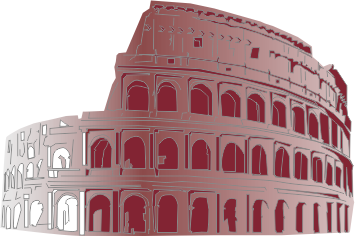 Slide title here
NODYCON 2021
Second International Nonlinear Dynamics Conference
2
1/8/2021